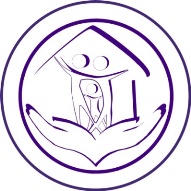 Департамент образования и науки Курганской областиГБУ «Центр помощи детям»
Построение программ раннего вмешательства на основе МКФ

Н.П. Федорова, 
      заведующий центром ранней комплексной помощи,
учитель-логопед
Ранняя помощь
Ранняя помощь — комплекс медицинских, социальных и психолого- педагогических услуг, оказываемых на межведомственной основе детям целевой группы и их семьям, направленных на раннее выявление детей целевой группы, содействие их оптимальному развитию, формированию физического и психического здоровья, включению в среду сверстников и интеграции в общество, а также на сопровождение и поддержку их семей и повышение компетентности родителей (законных представителей)
Категории детей
Ребенок-инвалид (справка МСЭ)
 С выявленным стойким нарушением функций организма
Ребенок воспитывается в семье, находящейся в трудной жизненной ситуации
С ОВЗ (заключение ПМПК) 
Беспокойство семьи по поводу развития ребенка 
(услуги ранней помощи могут быть пролонгированы для детей старше 3-х лет)
Услуги ранней помощи
Определение нуждаемости ребенка и семьи в ранней помощи
Проведение оценочных процедур и разработка ИПРП
Реализация ИПРП
Психологическое консультирование
Проведение промежуточной и итоговой оценки реализации ИПРП
Пролонгированное консультирование без составления ИПРП 
Краткосрочное предоставление услуг ранней помощи без составления ИПРП
Консультирование родителей в период адаптации в образовательной организации
( Форма предоставления услуги- очно, дистанционно)
Услуги в рамках ИПРП
Содействие развитию функционирования ребенка и семьи в ЕЖС
Содействие развитию общения и речи ребенка
Содействие развитию мобильности ребенка 
Содействие развитию у ребенка самообслуживания и бытовых навыков
Содействие развитию познавательной активности ребенка
Содействие социализации ребенка
Проведение промежуточной и итоговой оценки
Психологическое консультирование
( примерный стандарт «Услуги РП детям и их семьям», «Порядок оказания услуг РП» – приказ Минтруда и соцзащиты от 24.04.2018)
Основные характеристики ИПРП
Функциональная направленность программ (основа – МКФ)
Реализация программ в естественной среде на основе повседневных рутин
Реализация программ на основе участия семьи, направленность на повышение компетентности семьи в вопросах развития ребенка
Международная классификация функционирования (МКФ)
Коды классификации:
Функции организма (умственные, сенсорные, функции голоса и речи, сердечно-сосудистой, пищеварительной системы, кожи, нейромышечные, скелетные, связанные с движением …..)
Структуры организма (нервной системы, глаз, ухо, сердечно-сосудистой, иммунной, дыхательной системы, структуры, связанные  с движением, пищеварением…..)
Характеристики активности и участие (обучение и применение знаний, общение, передвижение, самообслуживание: мытье, питье, одевание, раздевание, прием пищи…)
Факторы окружающей среды
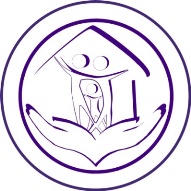 Контакты
ГБУ «Центр помощи детям», 
пр. Конституции, 68 корпус 1-А

Работа «Горячей линии» каждую среду с 13.00 до 15.00 по телефону (3522) 44-94-91

электронная почта crp45@yandex.ru 

wwwcentr45@yandex.ru